Тема прекрасной девы и женщины-матери в искусстве. Особенности  воплощения образа женщины в религиозном и светском искусстве
Идеал женщины
У каждой эпохи- свой идеал женщины. Портрет как самостоятельный жанр сложился в 17 в., но женские образы в искусстве возникли и раньше. Образы Богоматери  занимают в сознании и духовной жизни людей ведущее место.
  

Леонардо да Винчи.
 Джоконда
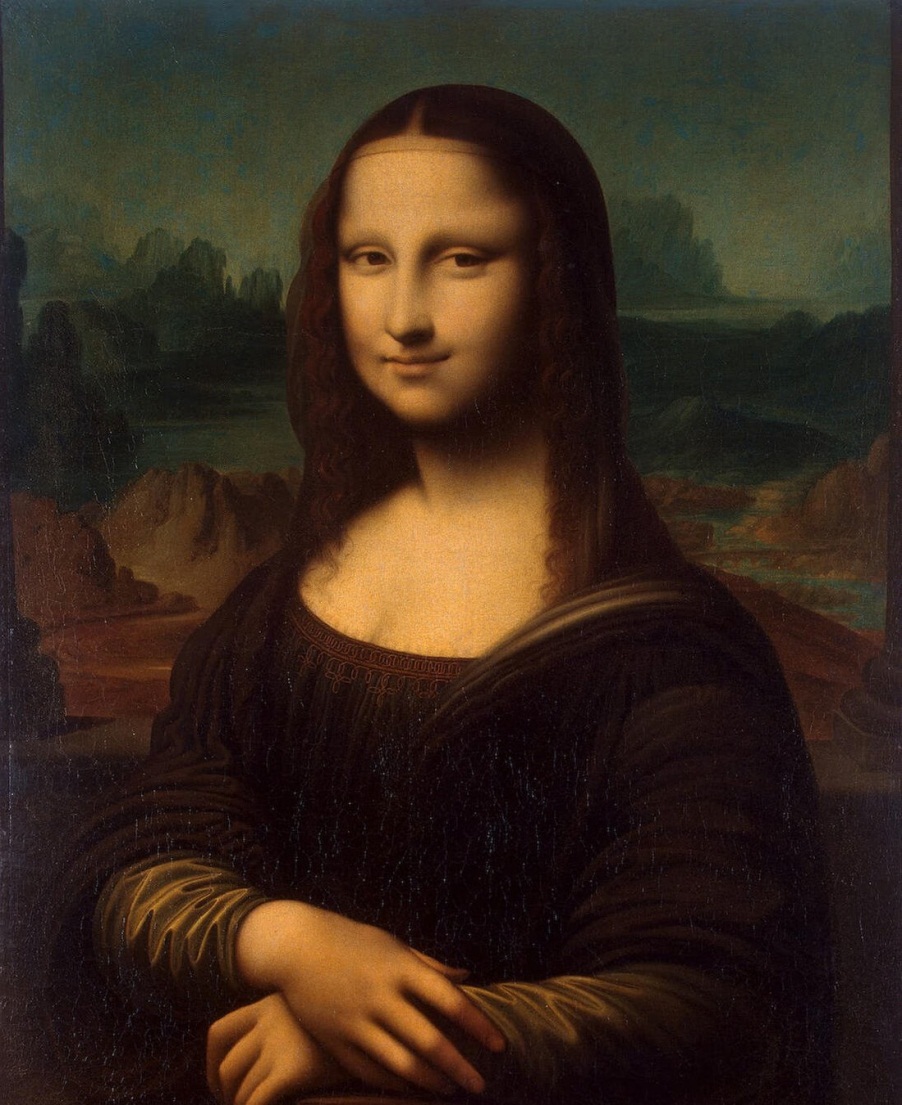 Богоматерь Оранта. Мозаика собора Святой Софии в Киеве. 1043-1046
А. Дюрер. Мария с Младенцем.1512
Я. Вермер Делфтский. Девушка с жемчужиной
Пропорции лица
эмоции
эмоции
Творческое задание
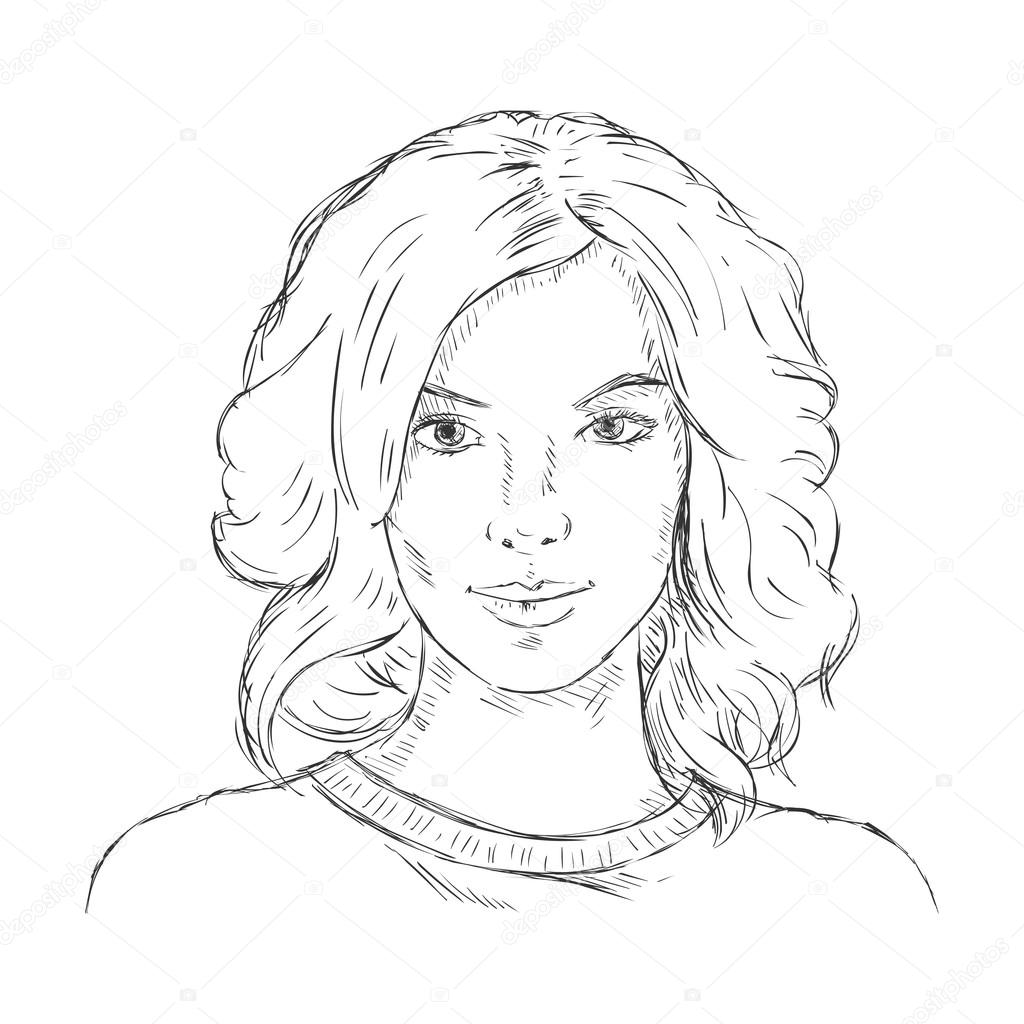 Выполни зарисовку  по представлению  женского лица. Передай характерные возрастные особенности (юность, молодость, старость)